Sustainable Energy Communities Programme
Dr. John Bartlett
Mel Gavin
Dr. Orla Nic Suibhne
THEA Colloquium
18th Nov 2020
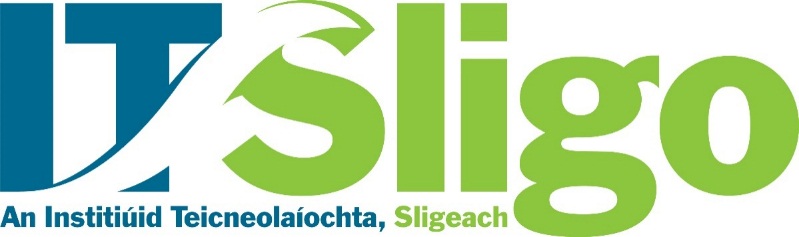 IT Sligo Contract Research Unit
Role of the CRU
The IT Sligo Contract Research Unit (CRU) as part of the Research Office provides  dedicated Research, Innovation & Engagement support to regional enterprises, communities, individuals and the public sector.
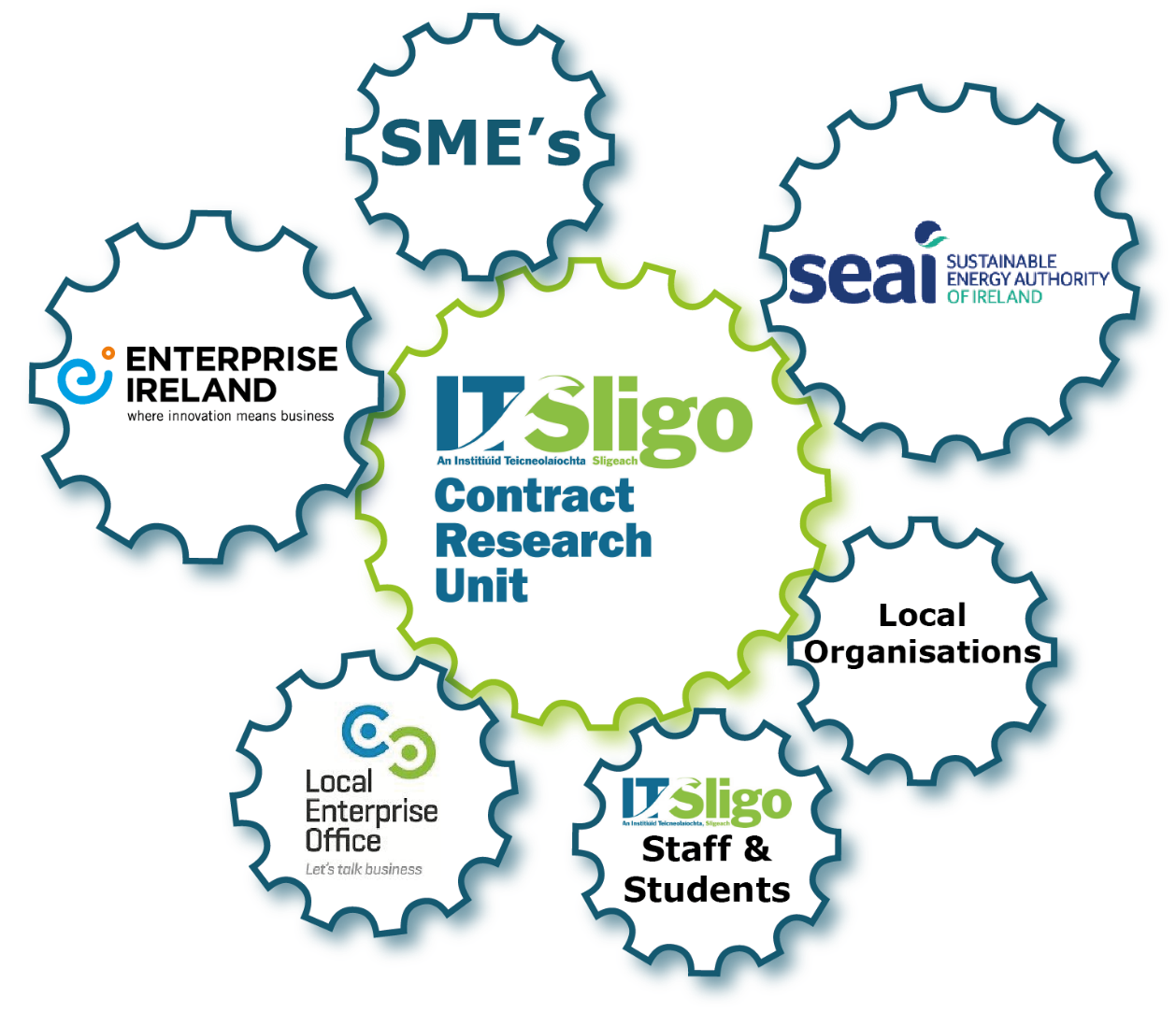 CONNECT
ASSESS
SUPPORT
ENCOURAGE
[Speaker Notes: CRU evolved from an EU project (CREST) to become a permanent service of IT Sligo.]
IT Sligo Contract Research Unit
Quadruple Helix/ Open Innovation
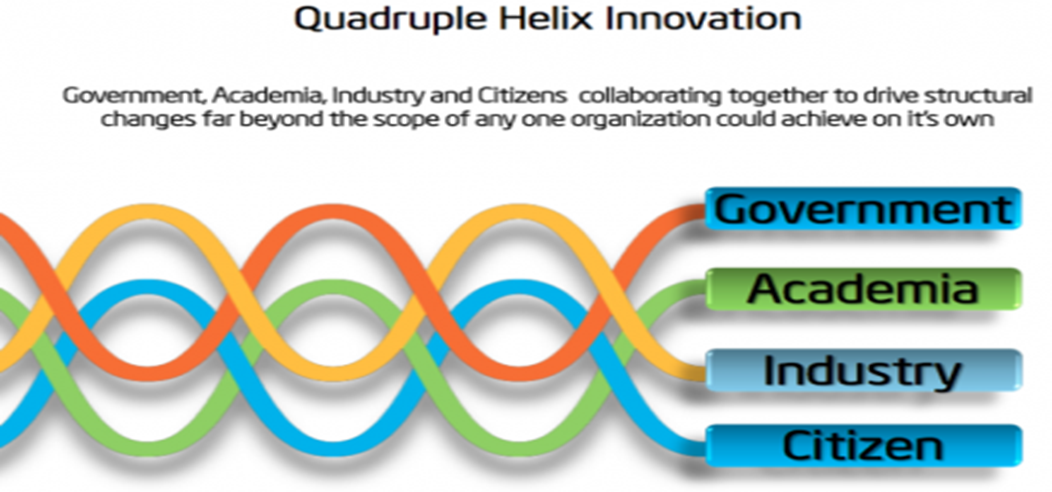 (Source: Curley, M. 2013)
[Speaker Notes: CRU evolved from an EU project (CREST) to become a permanent service of IT Sligo.]
IT Sligo Contract Research Unit
Impacts to date of the CRU
A database of 1000+ companies developed 
> 100 companies worked with to date 
Innovation Voucher activity increased from 8 to >30 
4 EU projects won 
A system of regional clinics designed to reach out to companies 
12 companies moved on from small-scale problem solving to larger schemes, such as Innovation Partnerships, or EU projects 
Connected to a nationwide community network
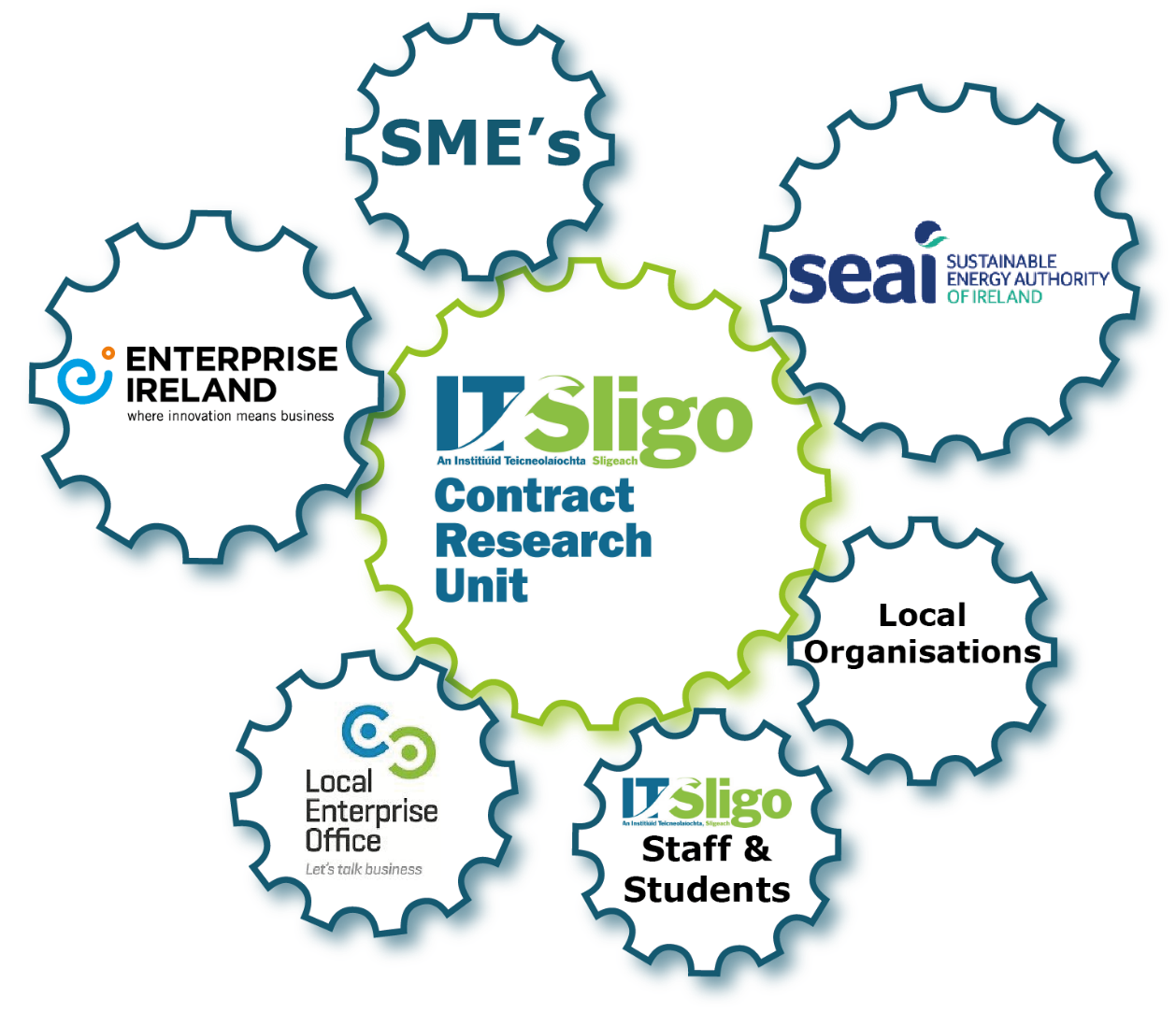 Sustainable Energy Communities (SEC) Programme
Supporting communities to become part of the energy transition 
2015 Energy White Paper Ireland’s Transition to a Low Carbon Energy Future 2015-2030
SEAI developed the programme from a pilot in Dundalk
Provides capacity building support
Enables local teams to lead energy projects & initiatives
Clear energy strategy as guidance
Use less
Use clean
Use smart
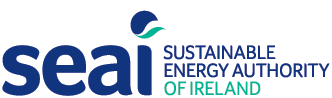 [Speaker Notes: SEC Programme – Concept
Emulates the Tidy Towns team model]
Sustainable Energy Communities (SEC) Programme
SEC Journey
Structured approach to project development
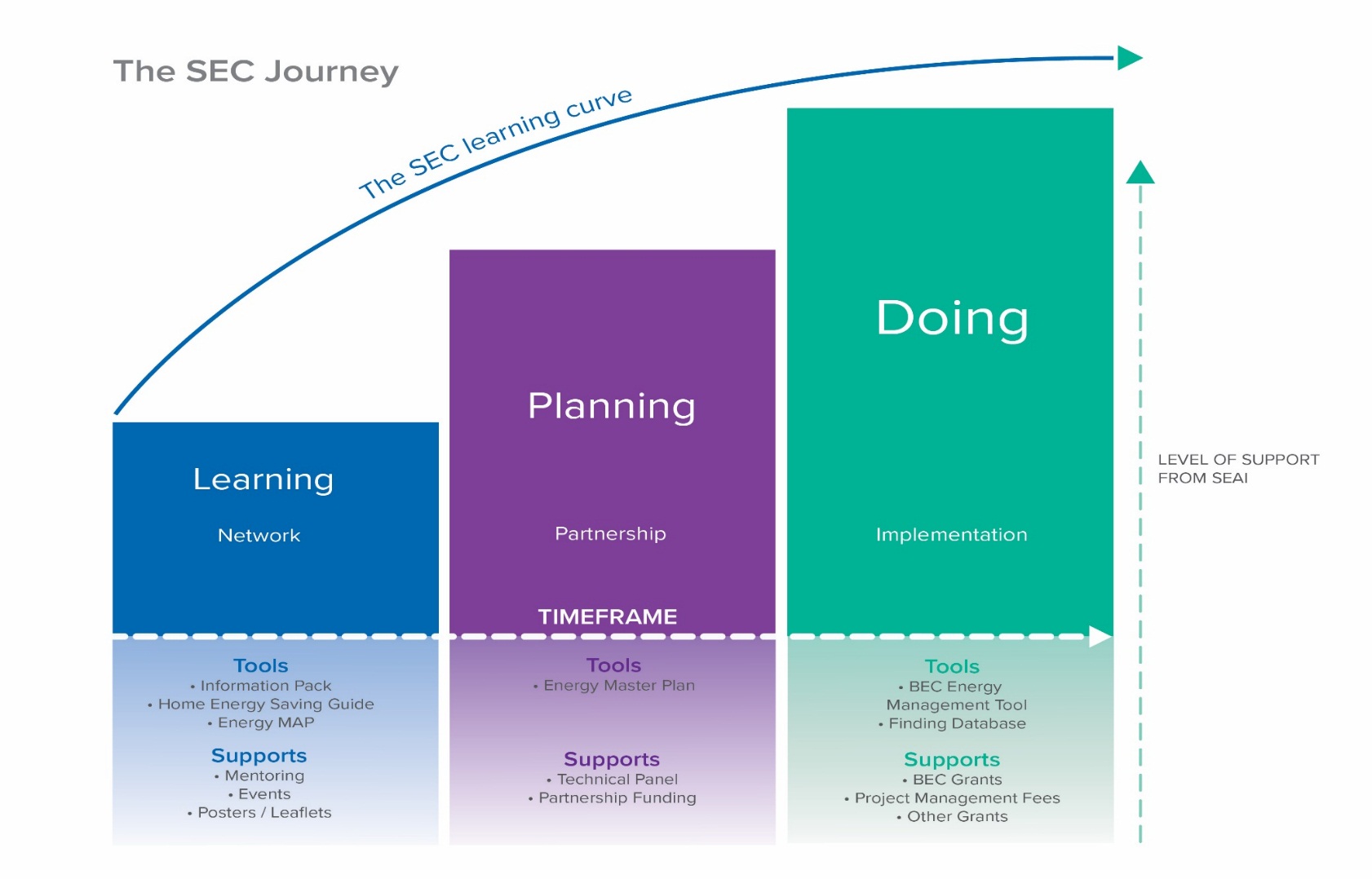 Supports provided
Dedicated Mentor(s)
Energy Master Plan funding
Better access to capital grants
[Speaker Notes: SEC Jounrney: Learn-Plan-Do
SEC support]
Sustainable Energy Communities (SEC) Programme
IT Sligo – Motivation
Working with existing partners in the field – Plan Energy 
Pathway to continuous community support
Leads to further engagements with all sectors
Stimulate clean energy market
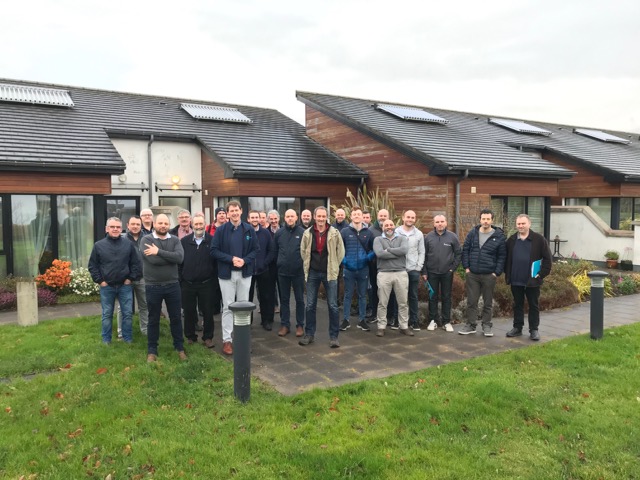 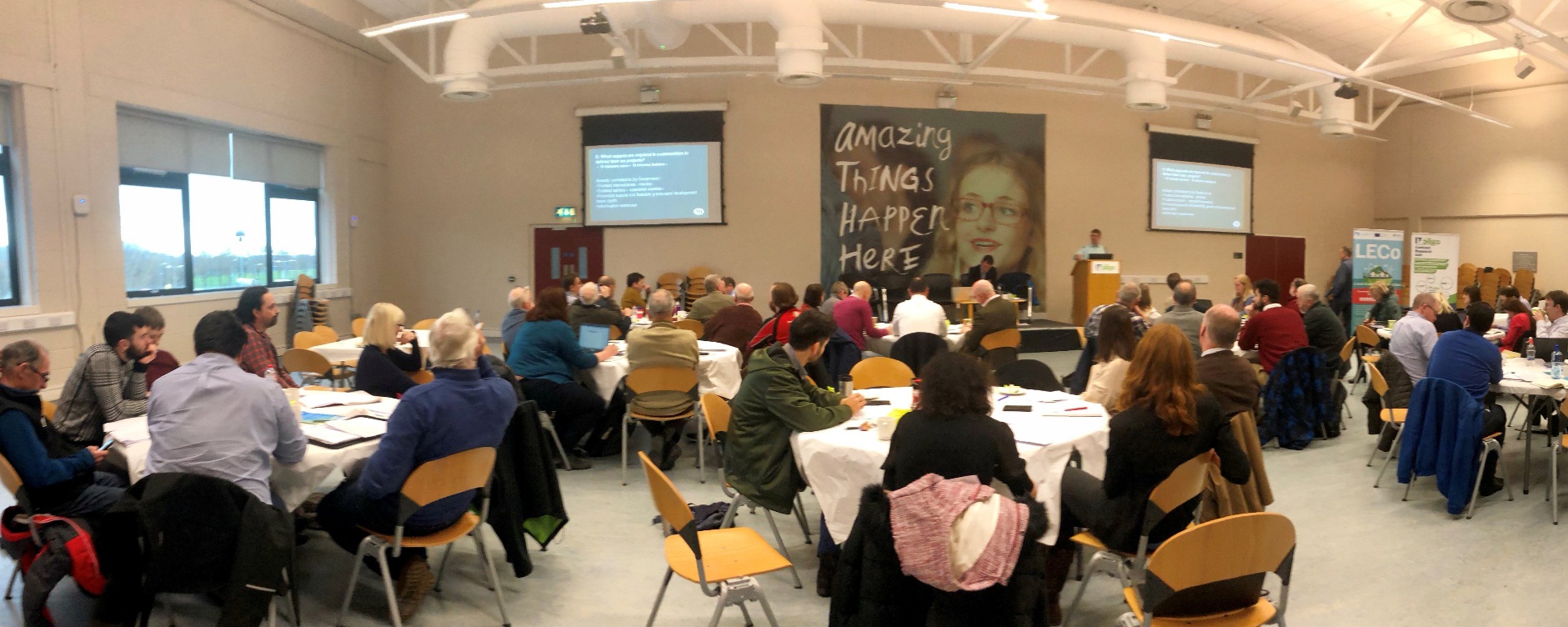 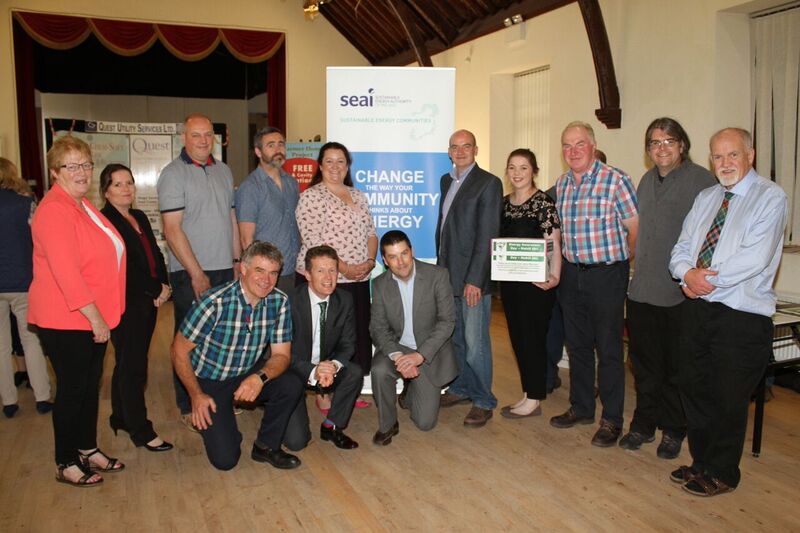 [Speaker Notes: Reducing the risk (perceived) of energy investments]
Sustainable Energy Communities (SEC) Programme
Evolution of the Programme 2016 - 2020
[Speaker Notes: Reducing the risk (perceived) of energy investments
Contribute to emerging policy]
Sustainable Energy Communities (SEC) Programme
Map
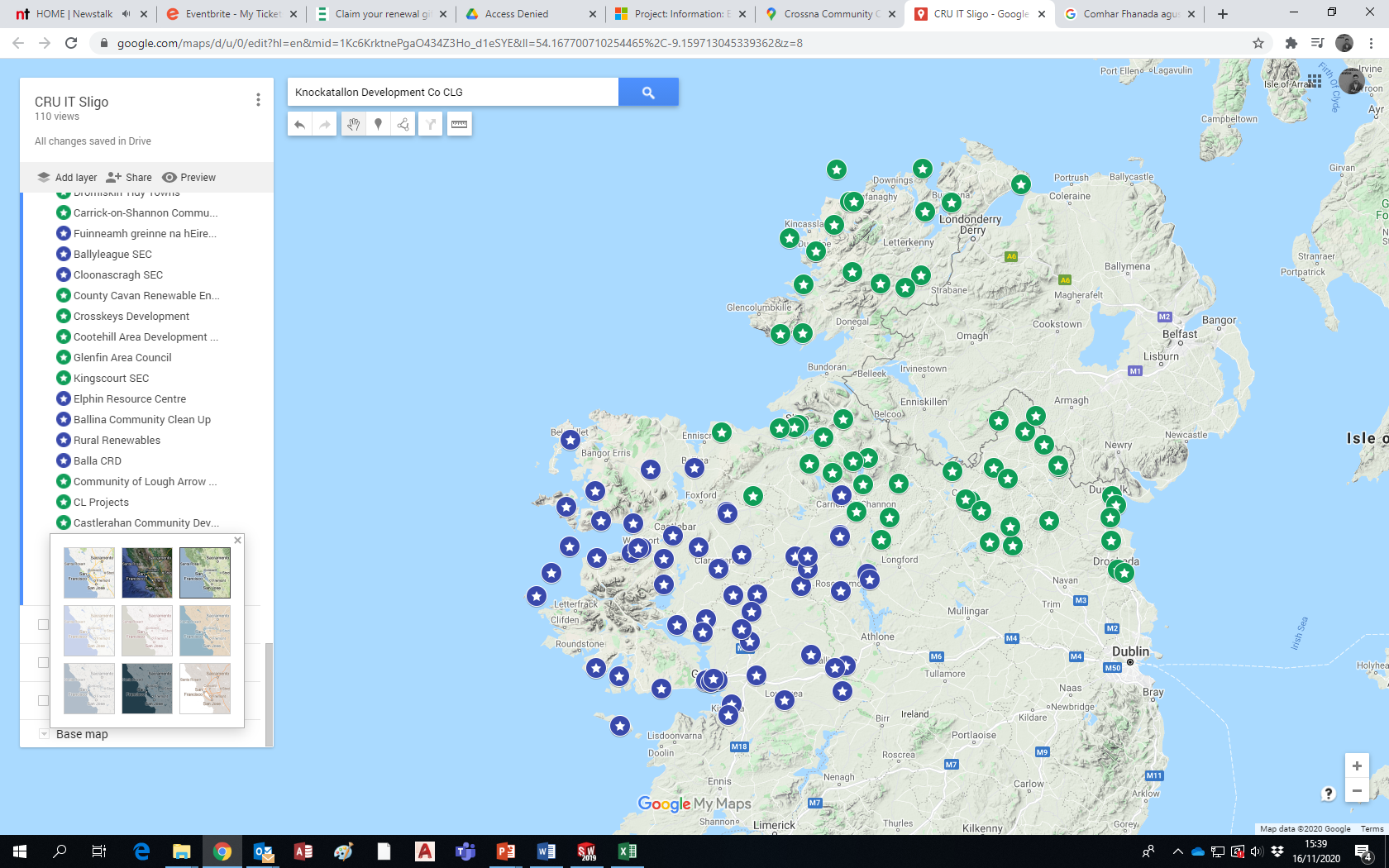 [Speaker Notes: Reducing the risk (perceived) of energy investments
Contribute to emerging policy]
Sustainable Energy Communities (SEC) Programme
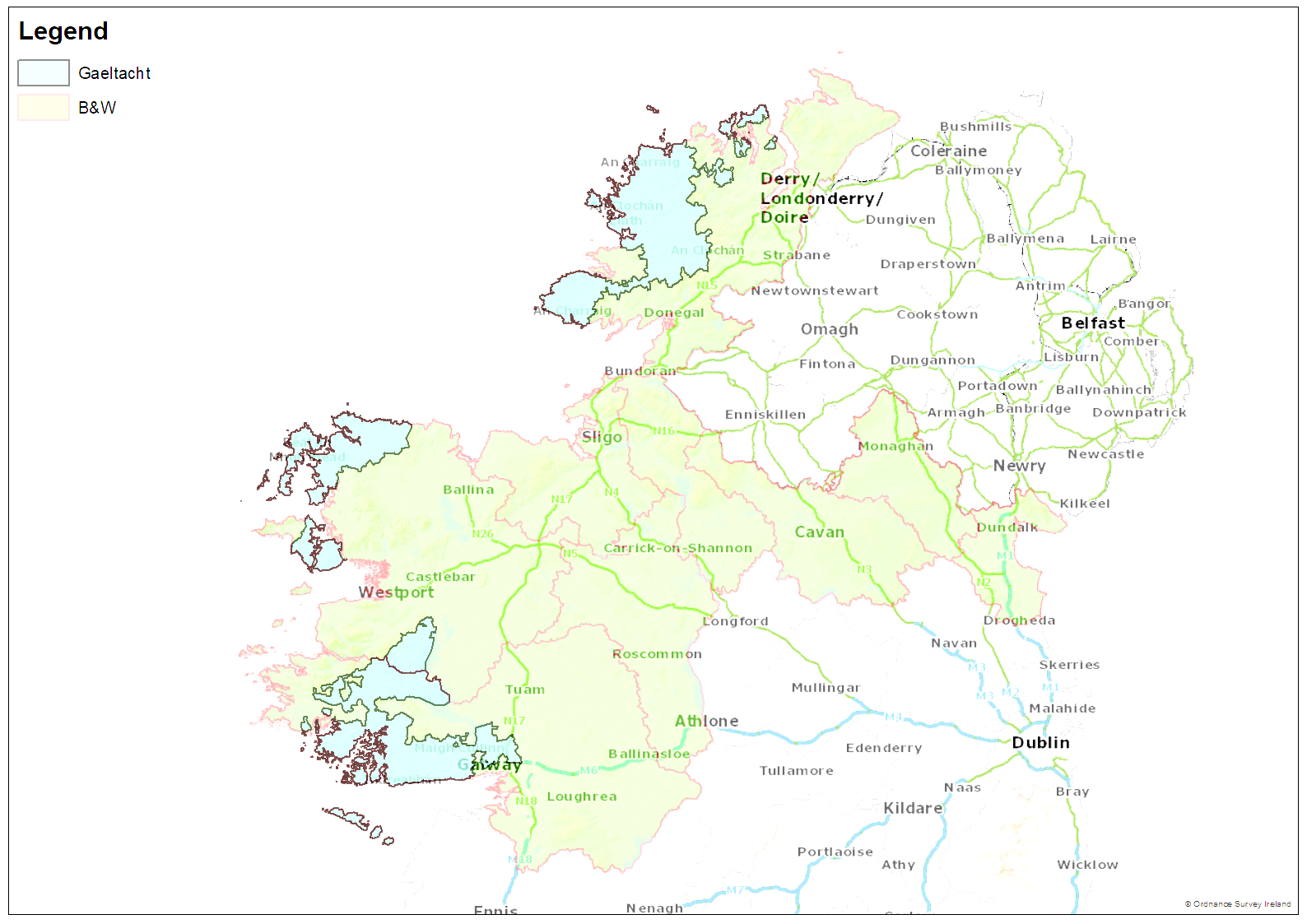 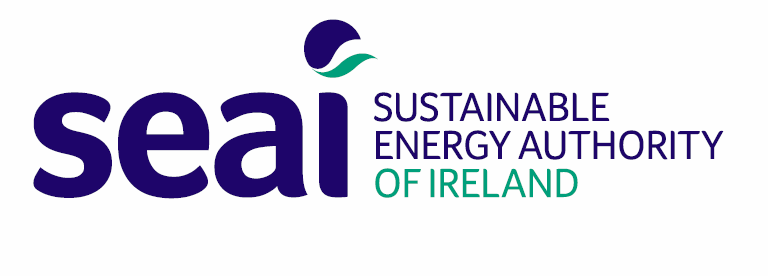 [Speaker Notes: Peripheral region – infrastructural deficits
Mature SECs becoming Mentors to new SECs]
Sustainable Energy Communities (SEC) Programme
SEC Programme Impact
Border & West C. 126 SECs (25% of total on network)
Sustainable Energy Communities (SEC) Programme
SEC Programme Impact
Understanding energy use in the community
Energy Master Plans – clearer route to energy transition
Communities participating directly in energy projects
Making sure our region is not left behind 
Supporting significant real-life energy & CO2 savings
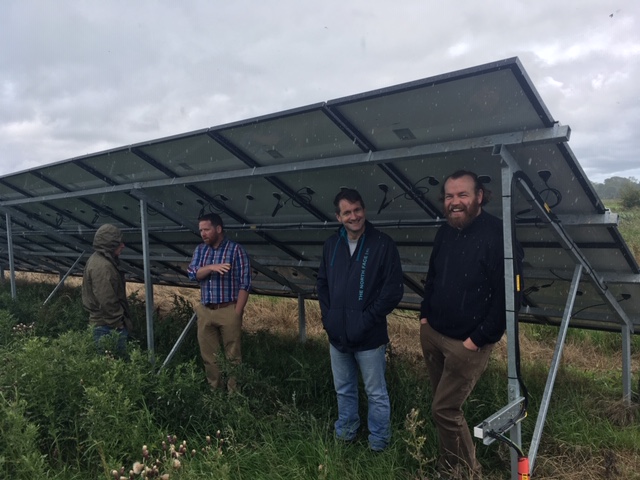 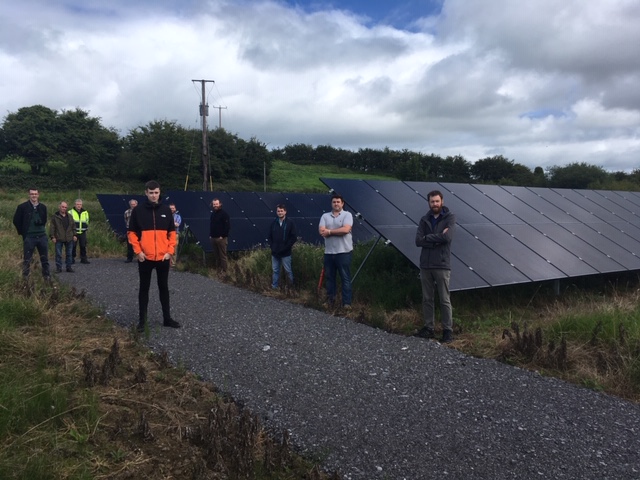 [Speaker Notes: Polecat GWS – Solar PV providing 60% of the total pumping energy]
Sustainable Energy Communities (SEC) Programme
SEC Programme Impact – Experience from the ERRIS SEC
Local team: 14 people
Community projects started in 2014
Collaboration opportunities
Mayo County Council
Údarás na Gaeltachta
Retrofit Energy Ireland Limited
Chamber of Commerce
SEC Network
Ready to do Energy Master Plan
Sustainable Energy Communities (SEC) Programme
SEC Programme Impact – Experience from the ERRIS SEC
€1.2m invested since 2014
€100k per year in energy savings
14 community groups benefitted: Irish Wheelchair Association, Western Care, Electric vans for local Meals on Wheels
Community halls retrofitted
Heating system upgrades
4 x PV arrays installed
LED lighting
6 x National Schools retrofitted
1st community owned Electric Bike in Ireland
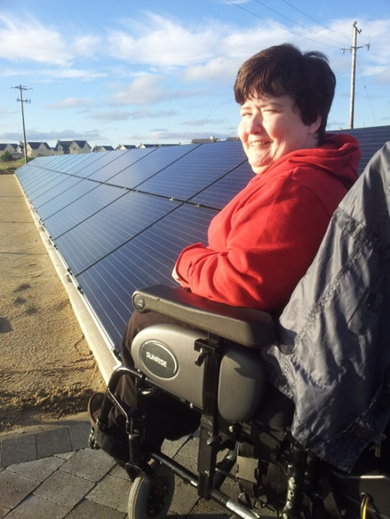 Thank you
THEA Colloquium
18th Nov 2020
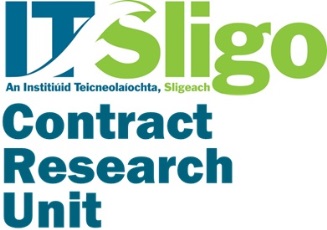